ИНВЕСТИЦИОННОЕ ПРЕДЛОЖЕНИЕ
МИНЕРАЛЬНО-СЫРЬЕВЫЕ РЕСУРСЫ
УДОРСКИЙ РАЙОН
РАСПОЛОЖЕНИЕ
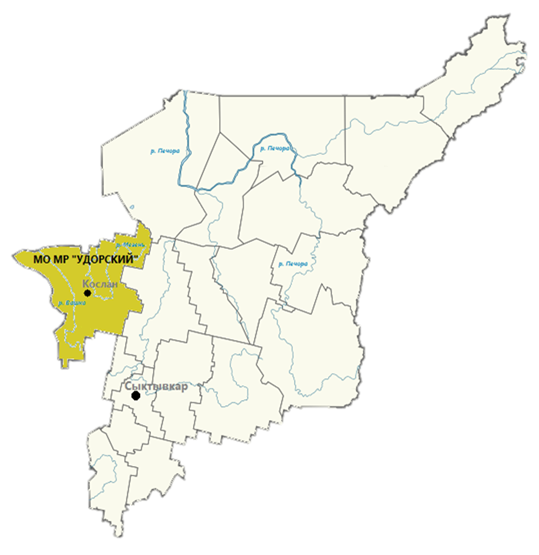 В СЕВЕРО-ЗАПАДНОЙ ЧАСТИ РЕСПУБЛИКИ КОМИ В БАССЕЙНАХ РЕК МЕЗЕНЬ И ВАШКА. ГРАНИЧИТ С МР «УСТЬ-ЦИЛЕМСКИЙ», МР «КНЯЖПОГОСТСКИЙ», МР «УСТЬ-ВЫМСКИЙ», АРХАНГЕЛЬСКОЙ ОБЛАСТЬЮ
ИНФРАСТРУКТУРА
553,2 КМ
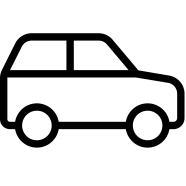 общая протяженность автомобильных дорог 
общего пользования
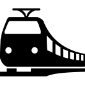 ЖЕЛЕЗНАЯ ДОРОГА  МИКУНЬ-КОСЛАН
по Северо-Восточной части Удорского р-на
РАЗВЕДАННЫЕ ЗАПАСЫ
570 ТЫС. М. КУБ. (КАТЕГОРИЯ В+С1)
КИРПИЧНЫЕ ГЛИНЫ МЕСТОРОЖДЕНИЯ «ЗАПАДНОЕ»
905,8 МЛН ТОНН
ПЕСЧАНО-ГРАВИЙНАЯ СМЕСЬ МЕСТОРОЖДЕНИЯ «ОВОД»
ГОРЮЧИЕ СЛАНЦЫ
113 ТЫС. М. КУБ. (КАТЕГОРИЯ В)
480 ТЫС. М. КУБ. 
(КАТЕГОРИЯ (С2)
4,5 МЛН ТОНН
БОКСИТЫ
КВАРЦЕВЫЕ ПЕСКИ
ПЕСЧАНО-ГРАВИЙНАЯ СМЕСЬ МЕСТОРОЖДЕНИЯ «ПУРЗИН»
КИРПИЧНЫЕ ГЛИНЫ МЕСТОРОЖДЕНИЯ «КЕП-ШОР-I»
16 МЛН М .КУБ.
В Т. Ч. 6 МЛН М. (НЕОБВОДНЕННЫЕ)
87 ТЫС. М. КУБ. (КАТЕГОРИЯ В)
264 ТЫС. М. КУБ. (КАТЕГОРИЯ (В+С1)
16 ТЫС. М. КУБ.
МИНЕРАЛЬНО-СЫРЬЕВОЙ ПОТЕНЦИАЛ
СТРОИТЕЛЬНЫЙ ПЕСОК
ПРЕСНЫЕ ПОДЗЕМНЫЕ ВОДЫ
КВАРЦЕВЫЕ ПЕСКИ
Н. Д. Жилин
+7 (82135) 33-362
udora.info
adm_udora_econom@mail.ru
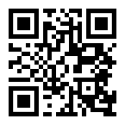 Инициатор
Администрация МО МР «Удорский»
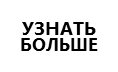 WWW.INVEST.RKOMI.RU
ИНВЕСТИЦИОННОЕ ПРЕДЛОЖЕНИЕ
ЧИМ-ЛОПТЮГСКОЕ 
МЕСТОРОЖДЕНИЕ 
ГОРЮЧИХ СЛАНЦЕВ
УДОРСКИЙ РАЙОН
РАСПОЛОЖЕНИЕ
ЧИМ-ЛЮПТЮГСКОЕ МЕСТОРОЖДЕНИЕ ГОРЮЧИХ СЛАНЦЕВ РАСПОЛОЖЕНО В ПРЕДЕЛАХ ЯРЕНГСКОГО СЛАНЦЕНОСНОГО РАЙОНА, В 50 КМ К ЮГО-ВОСТОКУ ОТ С. КОСЛАН
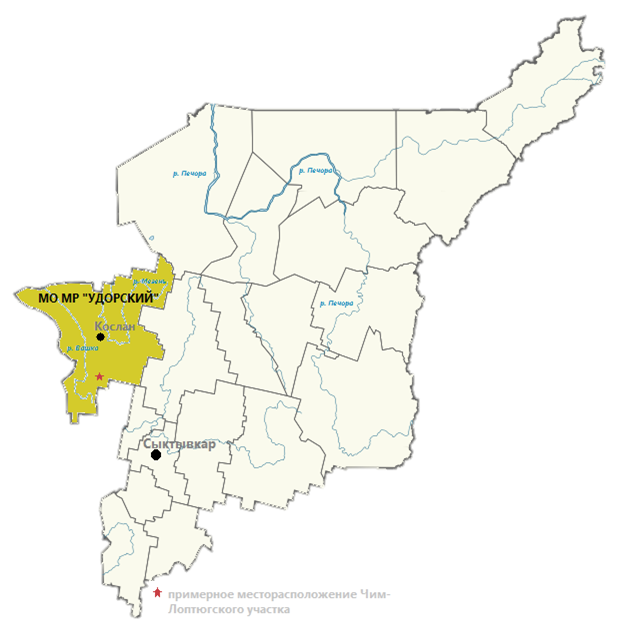 ИНФРАСТРУКТУРА
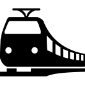 ЖЕЛЕЗНАЯ ДОРОГА  МИКУНЬ-КОСЛАН
по Северо-Восточной части Удорского р-на
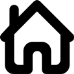 ПОСЕЛКИ ЕДВА, МЕЖДУРЕЧЕНСК, КОСЛАН, УСОГОРСК
ближайшие населенные пункты в 10-40 км
НАПРАВЛЕНИЯ ИСПОЛЬЗОВАНИЯ ГОРЮЧИХ СЛАНЦЕВ
ПОЛУЧЕНИЕ ТЕПЛО-И ЭЛЕКТРОЭНЕРГИИ ПРИ ПРЯМОМ МЕТОДЕ СЖИГАНИЯ И ИСПОЛЬЗОВАНИЕ ПОЛУЧЕННЫХ ОТХОДОВ ПРИ ПРОИЗВОДСТВЕ ЦЕМЕНТА
ПОЛУЧЕНИЕ СЛАНЦЕВОЙ СМОЛЫ (МЕТОД ПОЛУКОКСОВАНИЯ) И ИСПОЛЬЗОВАНИЯ ЕЕ В ХИМИЧЕСКОЙ ПРОМЫШЛЕННОСТИ (ПРОИЗВОДСТВО СОРБЕНТОВ, ФЕНОЛОВ, ТИОФЕНОВЫХ СОЕДИНЕНИЙ И Т.Д.) И ПРИ ПРОИЗВОДСТВЕ НЕФТЕПРОДУКТОВ
ЭНЕРГЕТИЧЕСКИЙ ПОТЕНЦИАЛ
ЗАПАСЫ
905,8 млн тонн
1800-5500 ккал/кг
12-27%
выход смол
горючих сланцев категории С2
теплота сгорания сланцев
ПРЕДПОЛАГАЕМЫЙ ГОДОВОЙ ОБЪЕМ ПРОИЗВОДСТВА СЛАНЦЕВОГО МАСЛА
250 тыс. тонн
Н. Д. Жилин
+7 (82135) 33-362
udora.info
adm_udora_econom@mail.ru
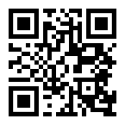 Инициатор
Администрация МО МР «Удорский»
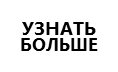 WWW.INVEST.RKOMI.RU
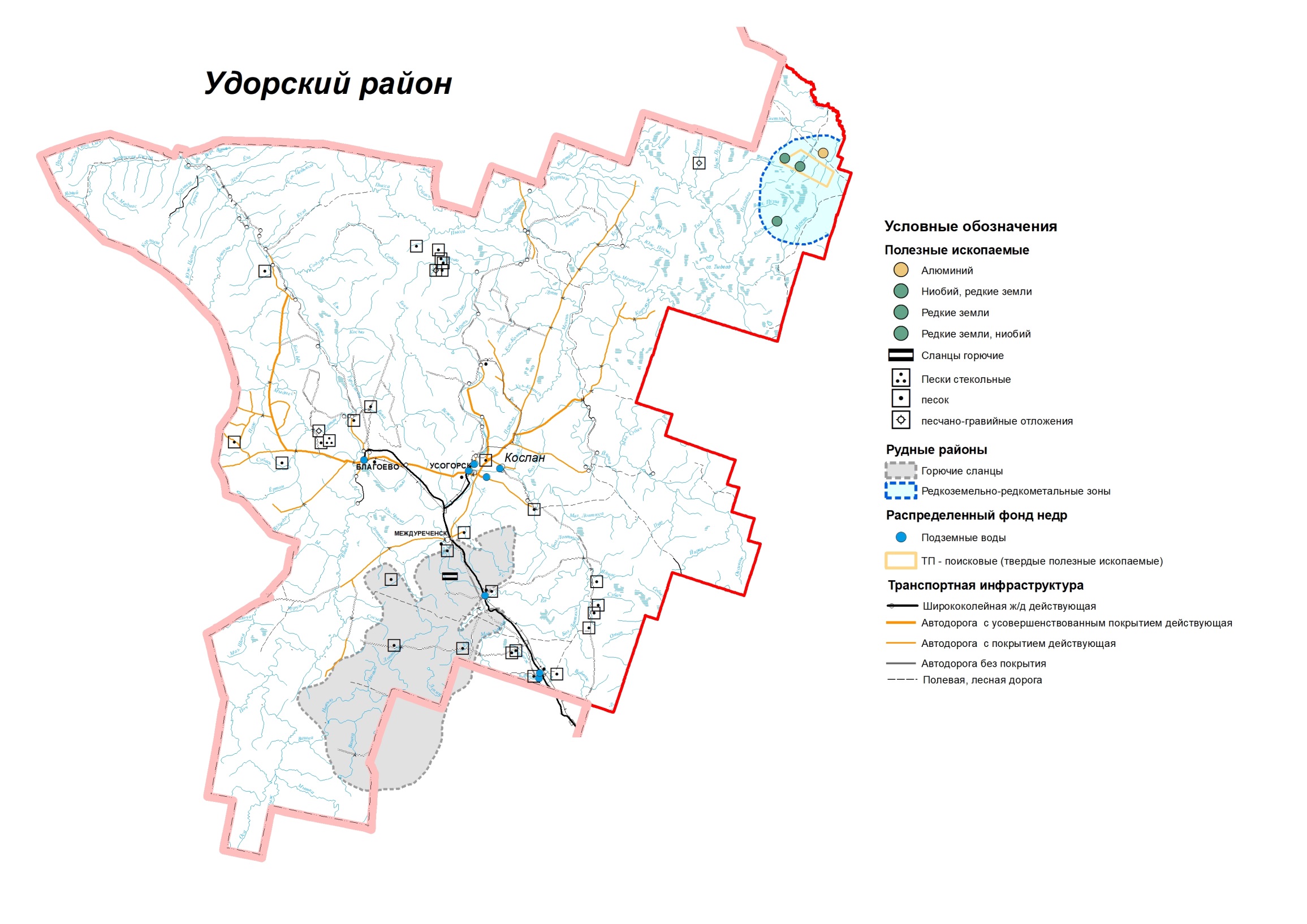